Suit Up 2018
JC Penney’s at Destiny USA
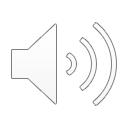 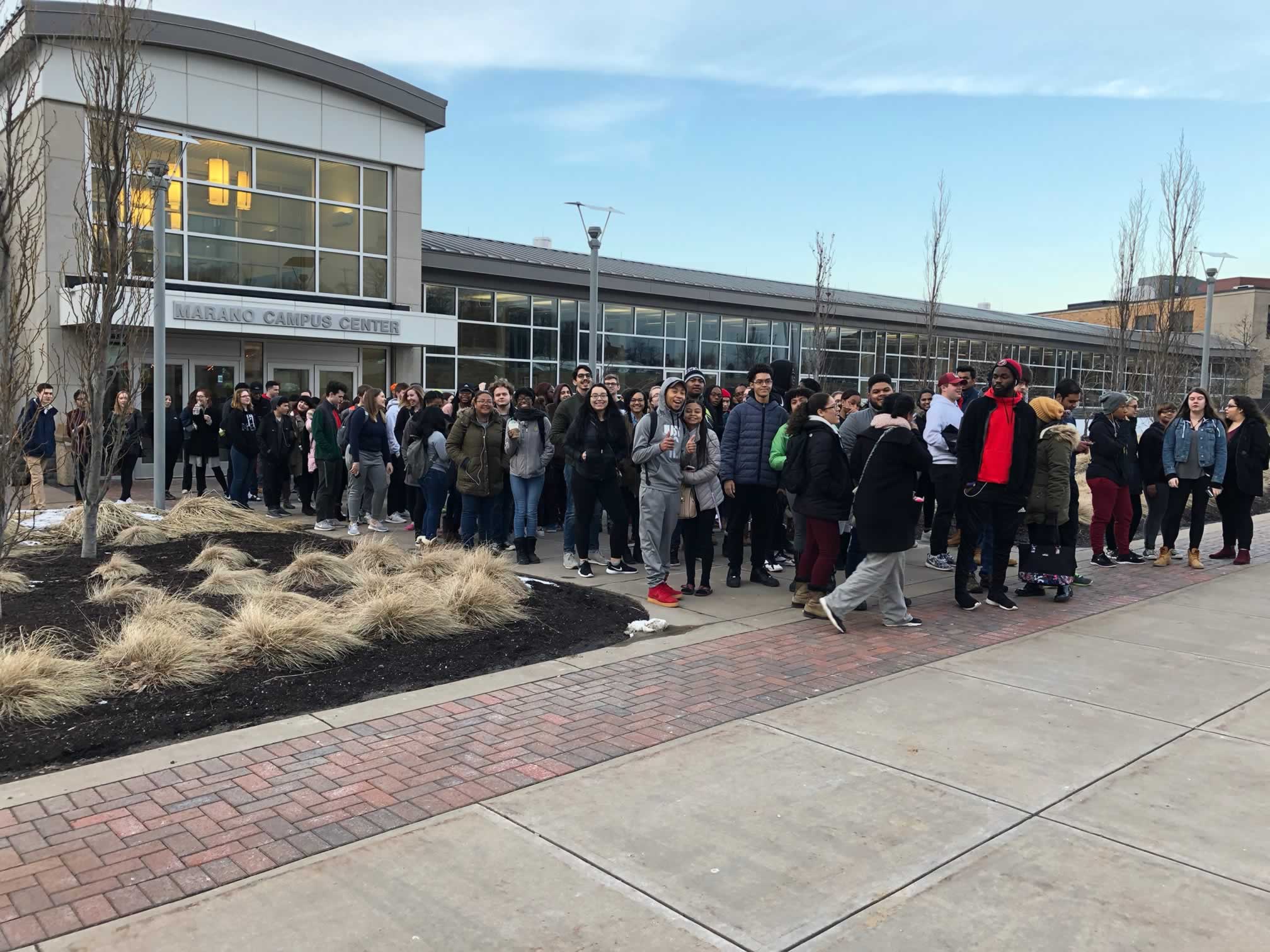 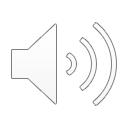 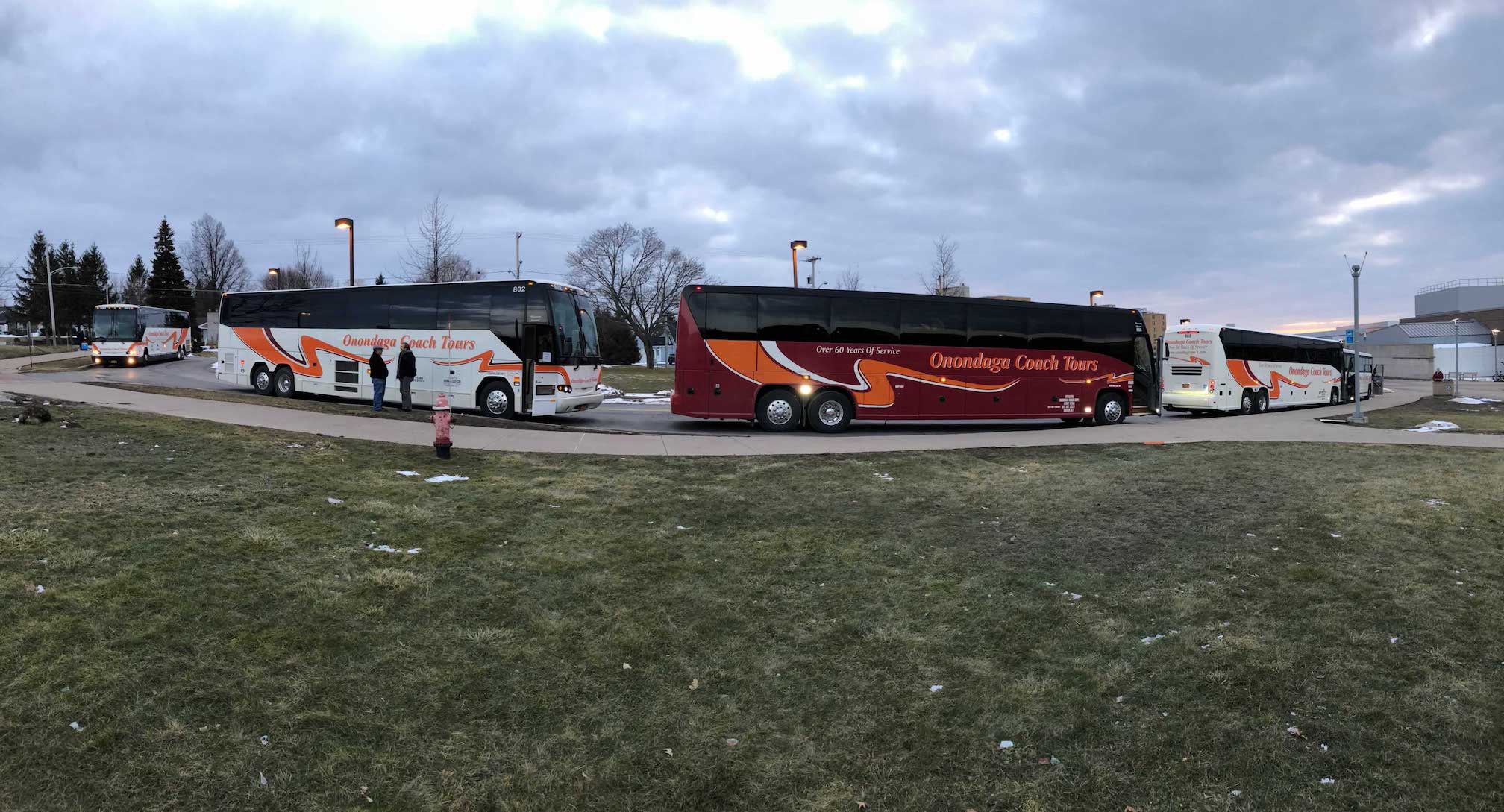 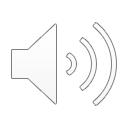 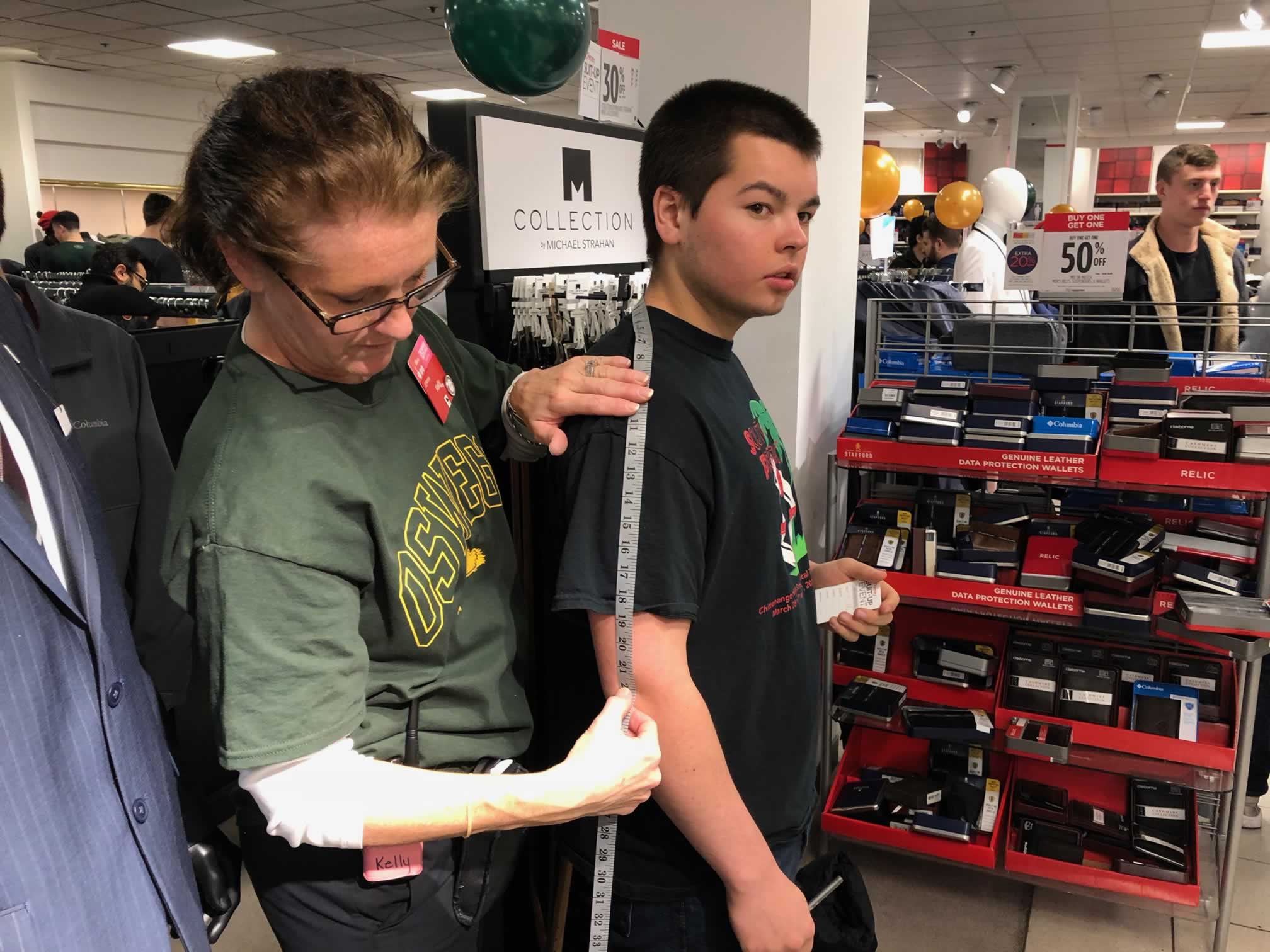 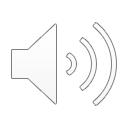 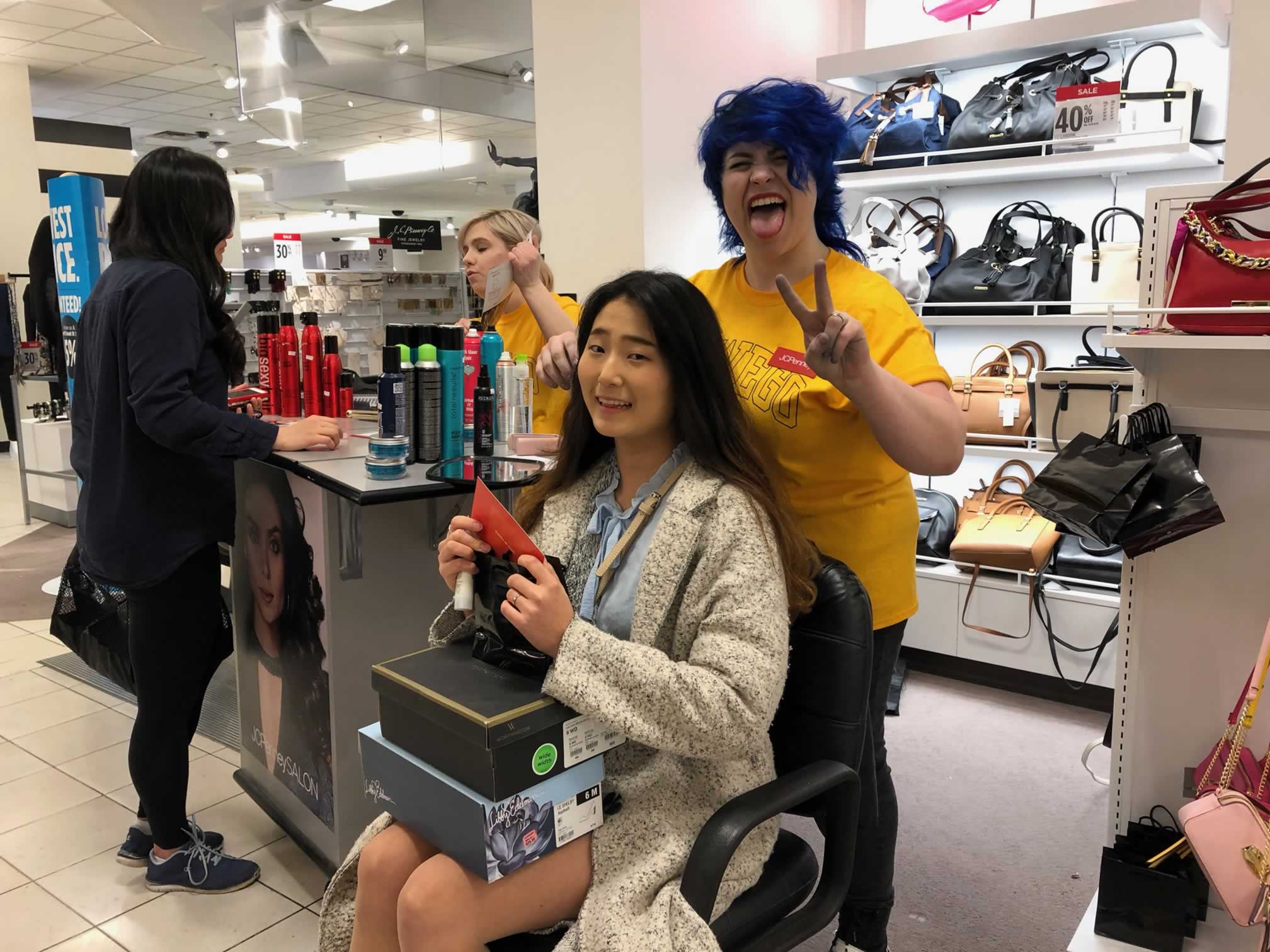 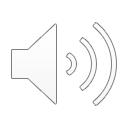 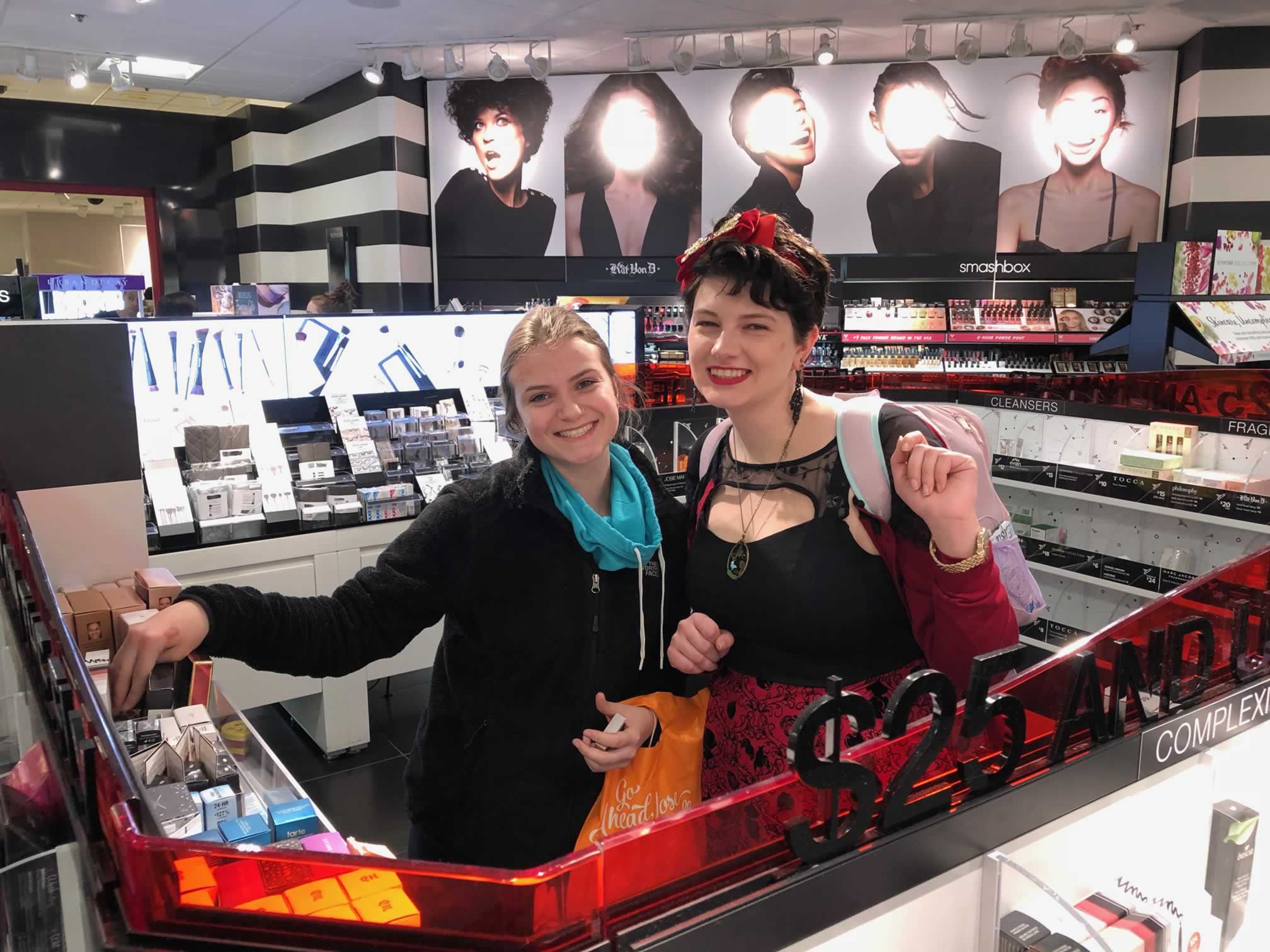 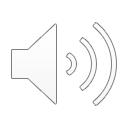 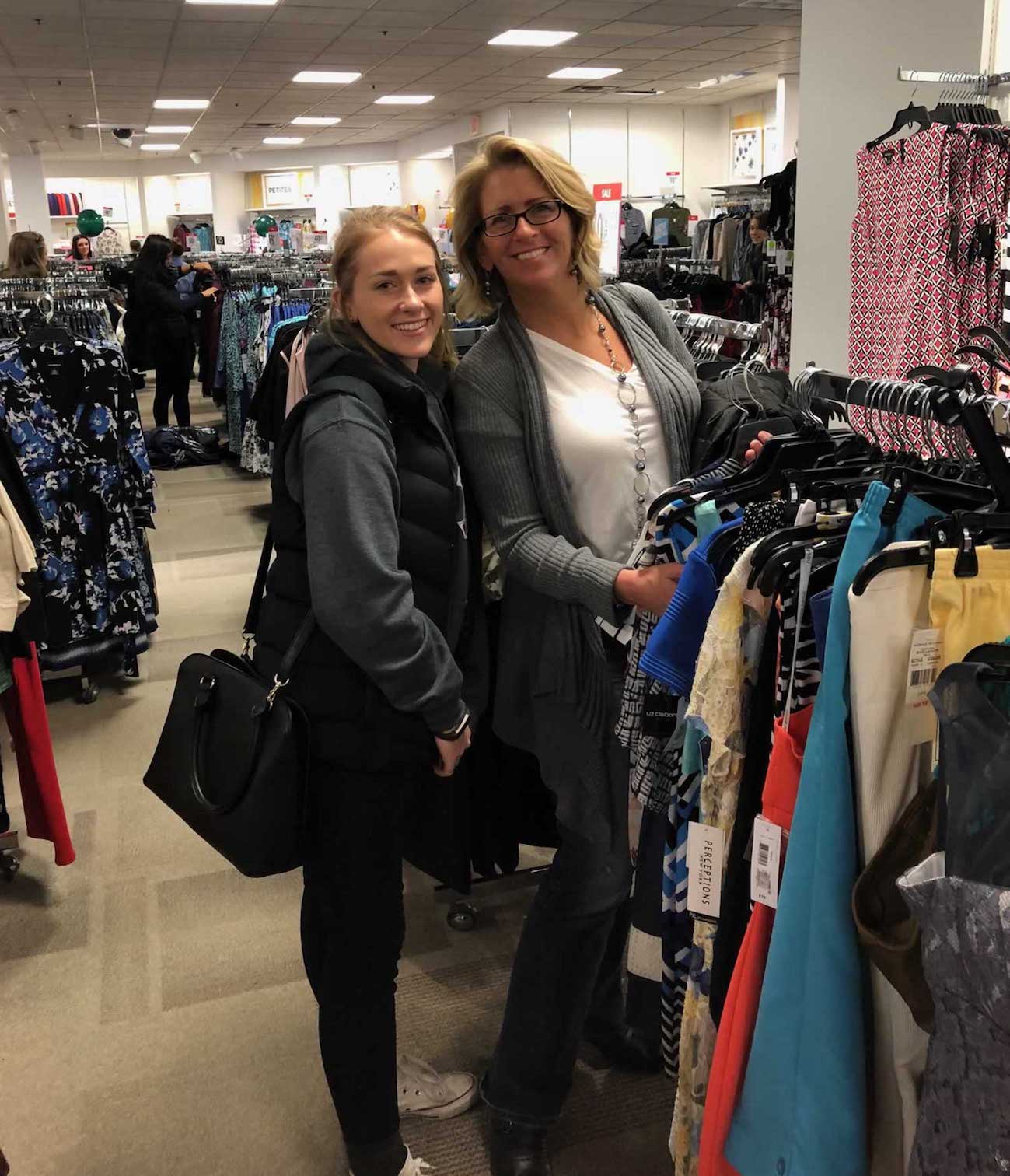 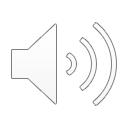 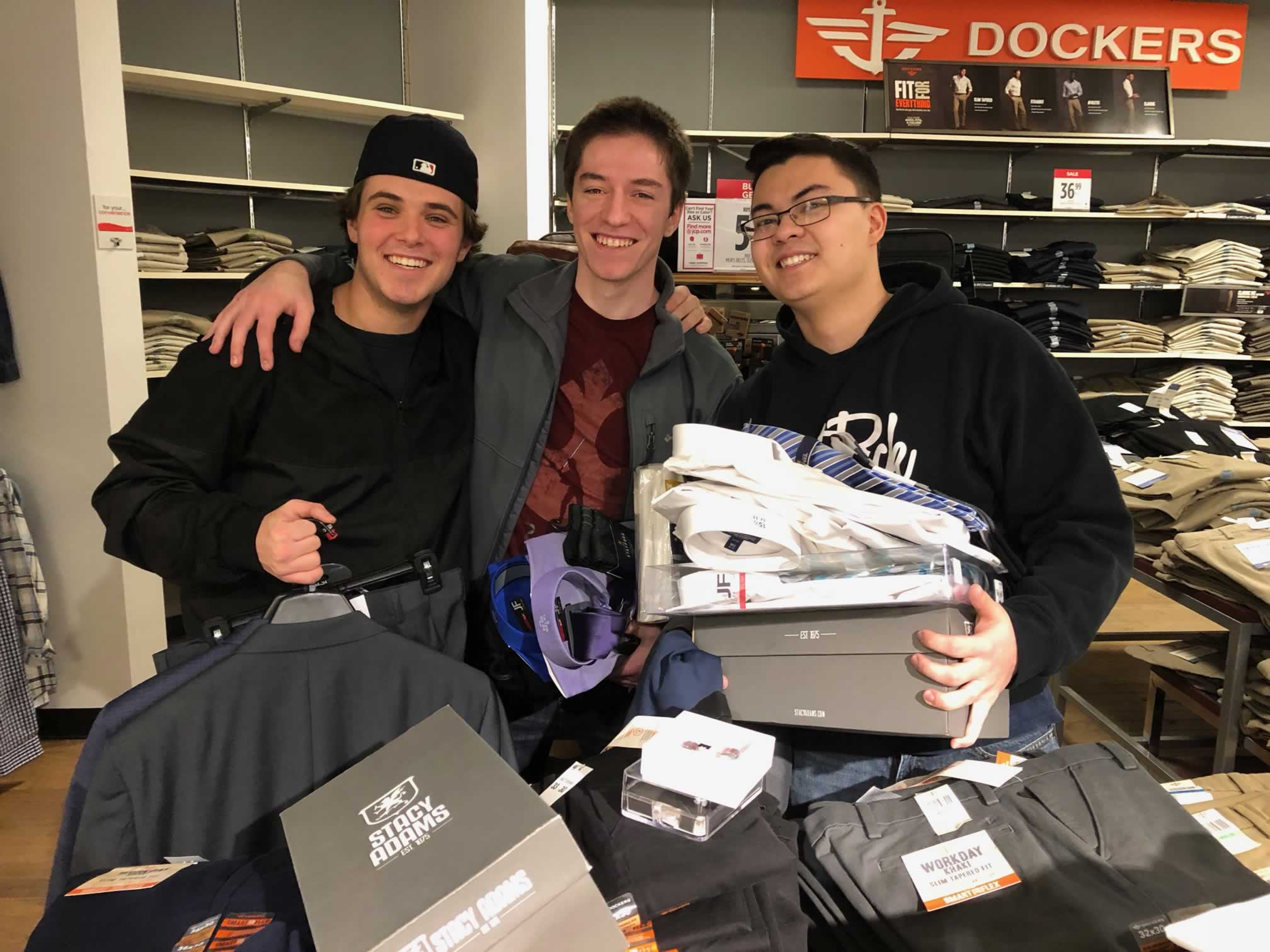 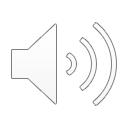 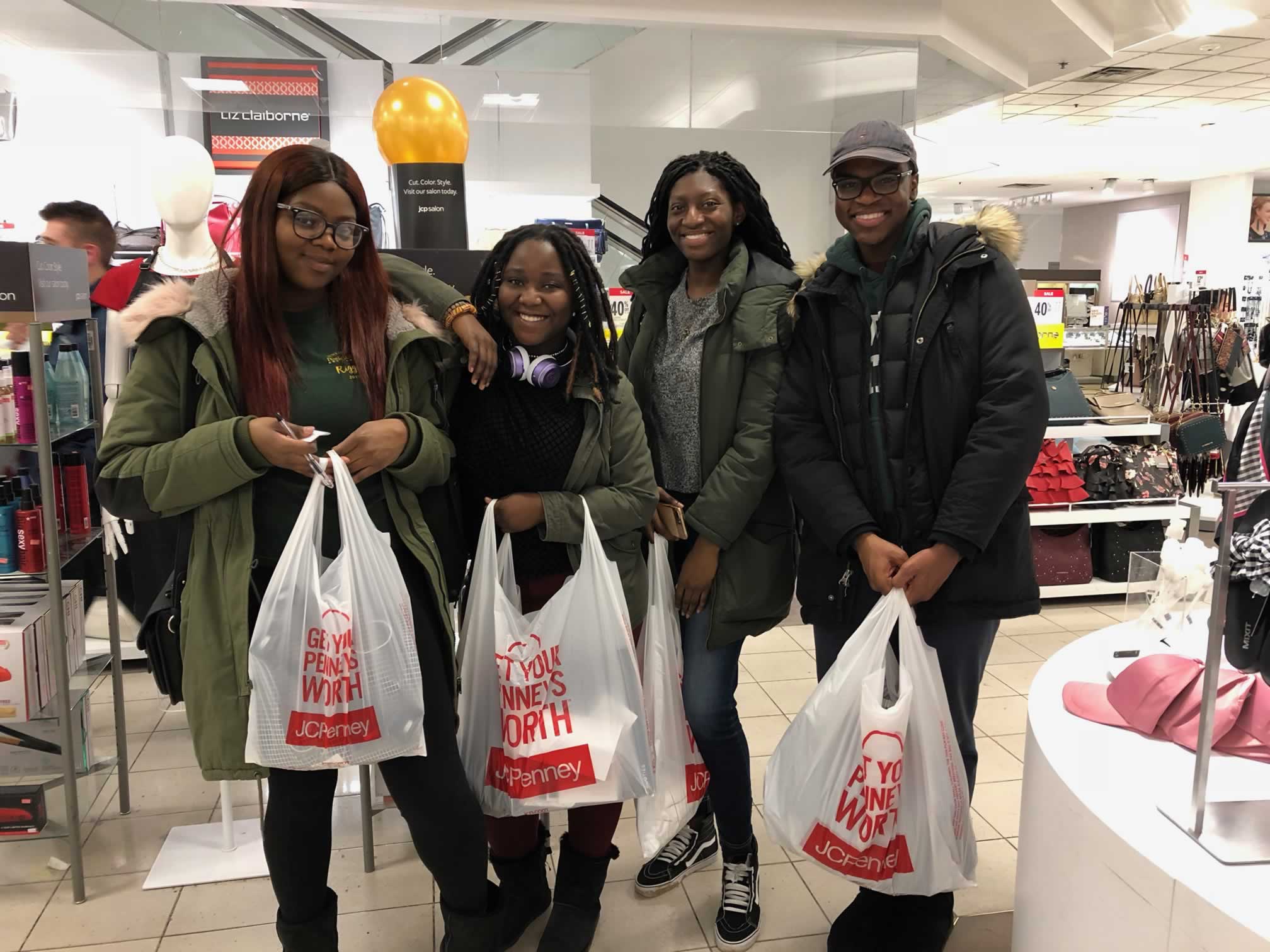 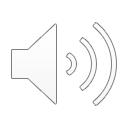